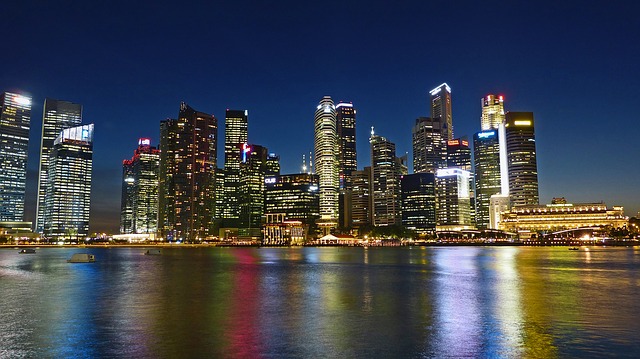 Singapore at 50 Social Studies and ELA, Grade 7
Tyler Bradford & John Giles, 2015
Standards
ONLS 7.20: The variability in the distribution of productive resources in the various regions of the world contributed to specialization, trade and interdependence 

CCSS.ELA-Literacy.RH.6-8.2: Determine the central ideas or information of a primary or secondary source; provide an accurate summary of the source distinct from prior knowledge or opinions
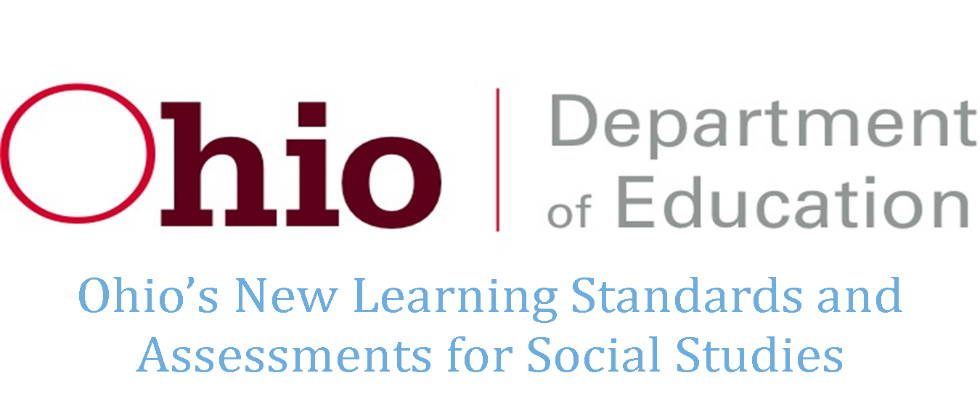 Agenda
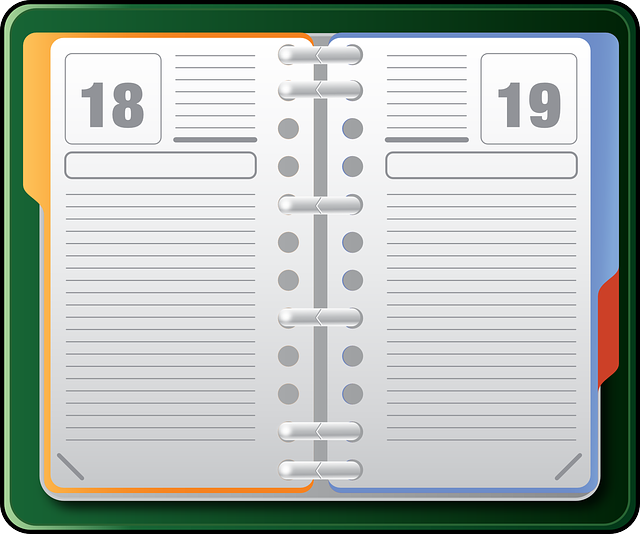 Think - Pair - Share
Close Reading
Adaptations
Exit Ticket
Think - Pair - Share
Guess the country that has.. … … … 
Population of 5.5 million
World’s secondest highest per capita income
World’s second busiest port
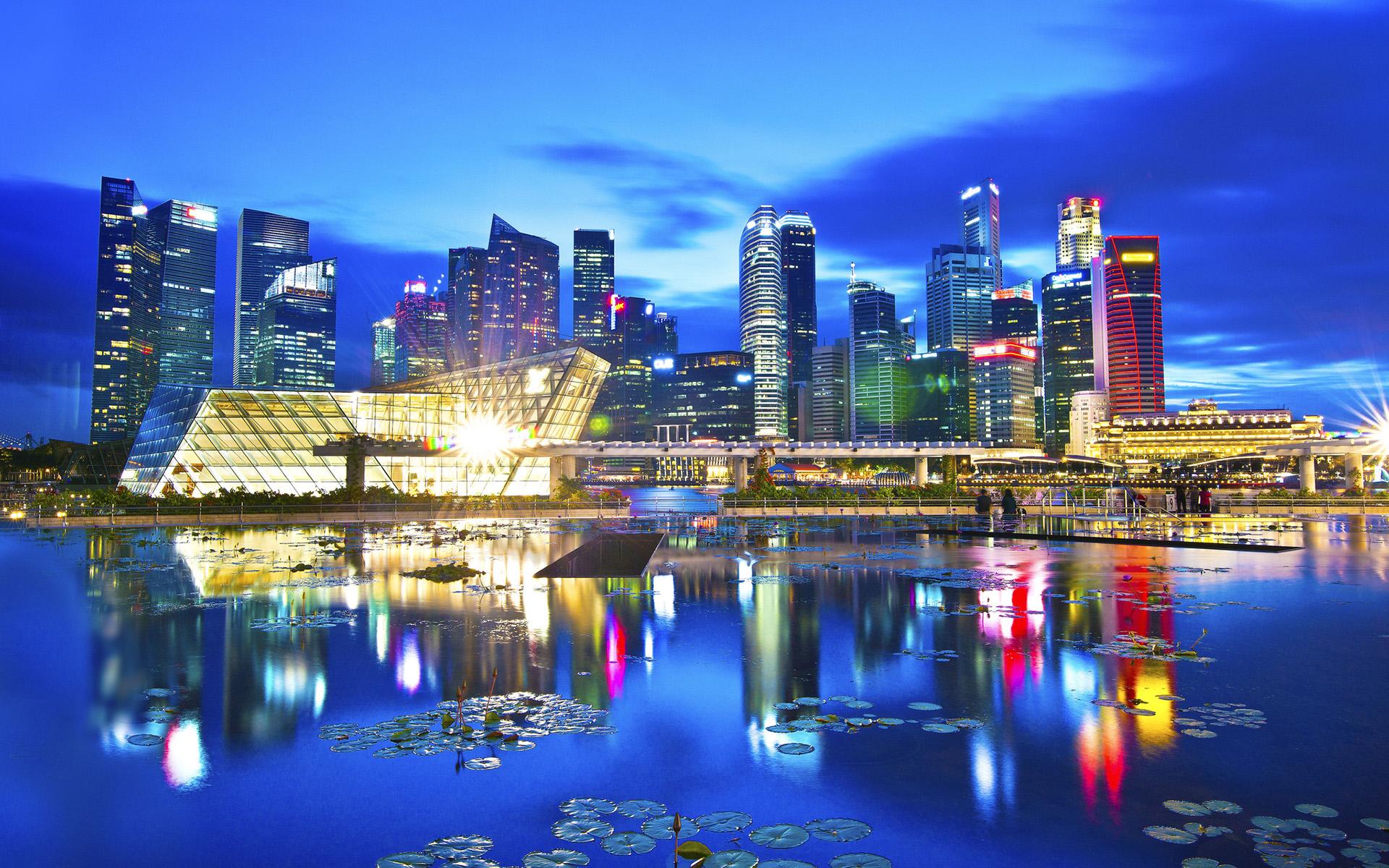 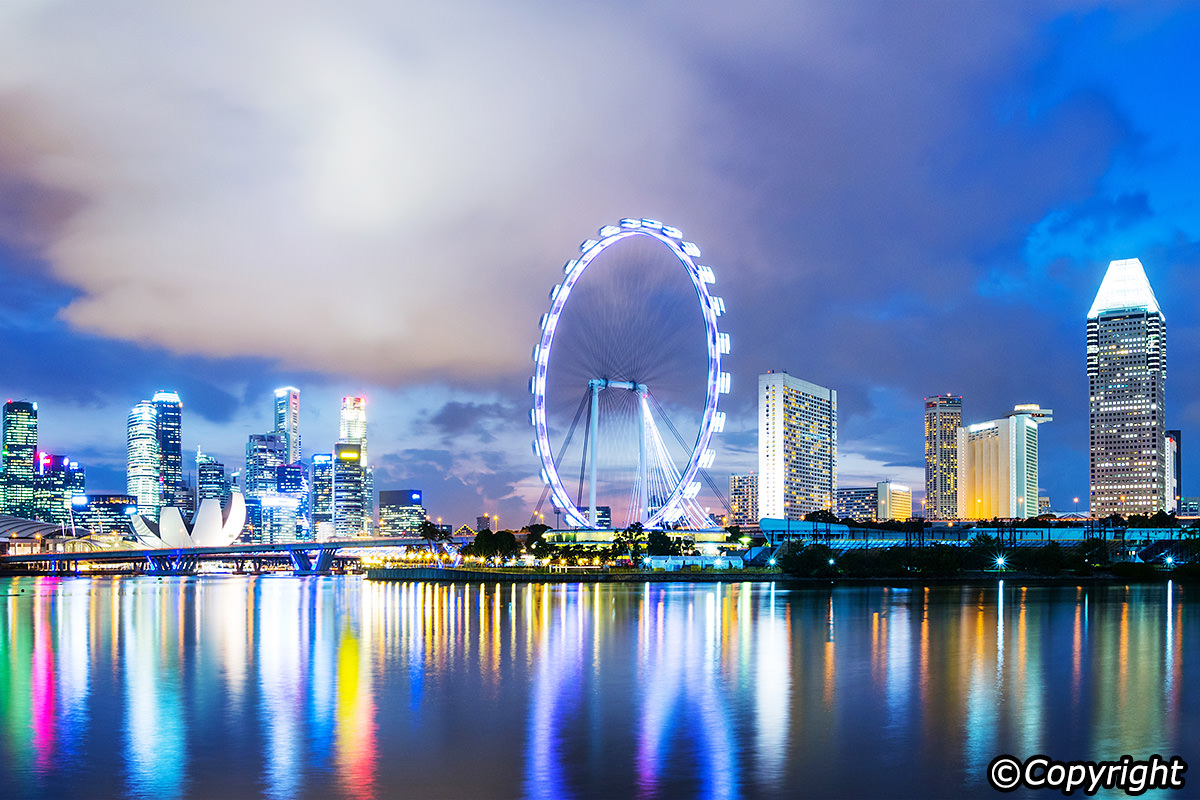 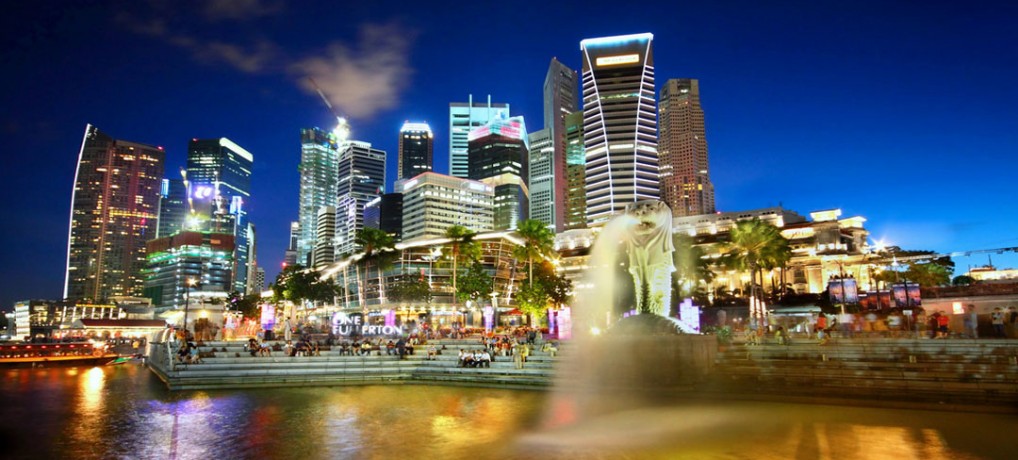 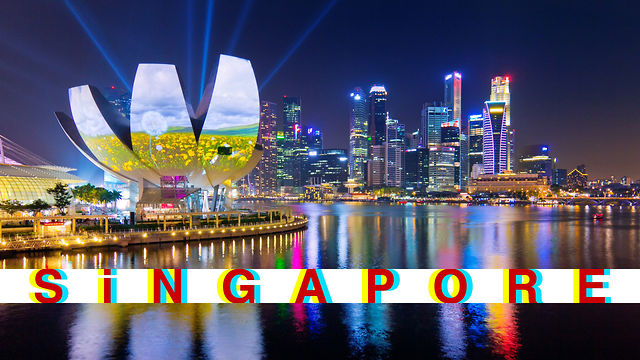 Adapting Complex Texts
Focusing

Simplification

Presentation
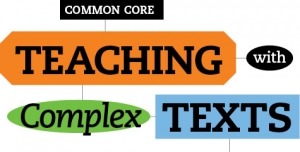 (Matthew Doran, Social Studies Coordinator Grades 6-12, CCS)
"Indeed, throughout its documentable history over the past seven centuries, the small island of Singapore has lacked a substantial population, a geographical and economic hinterland, and an agrarian base. Autonomous existence has not been possible and Singaporeans have relied entirely on trade to obtain necessary goods."
Group 1
"Singapore’s small land area and proximity to the sea has meant that it is not a self-contained or self-sufficient geographical unit, but a coastal zone.  And Singapore’s geographical location at the nexus of the Indian and Pacific Oceans has meant that the islands in its vicinity have long been inhabited by people migrating across Maritime Asia."
Group 2
“Logistics technology, the availability of global capital, and access to international markets meant that geographical constraints no longer determined economic survival and prosperity. Once again, as in the fourteenth and early nineteenth centuries, regional factors played a decisive role in providing Singapore with the ability to maintain its newfound autonomy.”
Group 3
“These opportunities have also led to an emphasis to train Singapore’s political leaders in macroeconomic skills. While technical education and the sciences have gained disproportionate attention and resources in its education system, a premium has been placed on macro-technical training for its top political and bureaucratic leadership.”
Group 4
Adaptations for Middle School
All students are given all four quotes
Quotes and answers on the same page
Students annotate quotes
“Live Session” in Nearpod instead of “Homework Session”
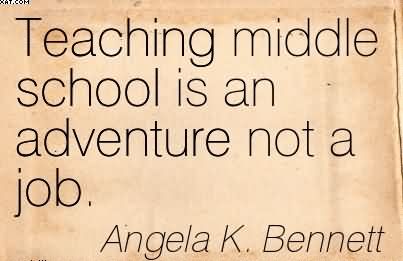 Exit Slip
Predict the future of Singapore and provide your rationale for this decision.
Items to consider: 
-Relative youth of country (50 years)
-Past “city-states” throughout history
-Economic success of Singapore
-21st Century technology